Databázové systémy a SQL
Lekce 3


Daniel Klimeš
1
Minulý domácí úkol
Vytvořit tabulku student se sloupci
	jmeno, prijmeni, datum_narozeni, rok_prijeti
 Vložit řádek se svým jménem
 Pomocí update prohoďte jméno a příjmení, 
   UPDATE tabulka SET jmeno = prijmeni, prijmeni = jmeno
 Převeďte vše na velká písmena,
UPDATE tabulka SET jmeno = UPPER(jmeno), prijmeni = UPPER(prijmeni)
Odstraňte diakritiku (ř -> r, č->c), 
UPDATE tabulka SET jmeno = TRANSLATE (jmeno, ‘řč’,’rc’)
Vyberte iniciály (1. písmeno jméno + 1. příjmení)
SELECT SUBSTR(jmeno,1,1) || SUBSTR (prijmeni,1,1) FROM tabulka
Daniel Klimeš, Databázové systémy a SQL
2
Operátory za WHERE
SELECT * FROM tabulka WHERE sloupec IN (1,5,7)
SELECT * FROM tabulka WHERE sloupec NOT IN (‘a’, ‘d’, ‘j’)
SELECT * FROM tabulka WHERE sloupec LIKE (‘Jan%’)
% = žádný nebo libovolné znaky
Daniel Klimeš, Databázové systémy a SQL
3
Logické operátory
WHERE jmeno = ‘Jan’ AND prijmeni = ‘Novák’
AND, OR, NOT
NOT TRUE = FALSE
NOT FALSE = TRUE
NOT NULL = NULL
AND se vyhodnocuje před OR !
Daniel Klimeš, Databázové systémy a SQL
4
LOGICKÉ OPERÁTORY - cvičení
X  AND FALSE =>
FALSE
X  OR TRUE =>
TRUE
FALSE  AND FALSE OR TRUE =>
TRUE
FALSE  AND (FALSE OR TRUE) =>
FALSE
5 > 1  AND NULL IS NOT NULL  OR 1 = 1 =>
TRUE
Daniel Klimeš, Databázové systémy a SQL
5
Agregace
GROUP BY, HAVING
Daniel Klimeš, Databázové systémy a SQL
6
GROUP BY
Seskupení položek

SELECT      sloupec, count(*), MAX(sloupec2), MIN(sloupec2) FROM tabulka
GROUP BY sloupec;

SELECT      sloupec, count(*), MAX(sloupec2), MIN(sloupec2) FROM tabulka
WHERE sloupec2 > 1 and …
GROUP BY sloupec;

SELECT      sloupec, count(*), MAX(sloupec2), MIN(sloupec2) FROM tabulka
GROUP BY sloupec
HAVING count(*) > 1
Daniel Klimeš, Databázové systémy a SQL
7
Agregační funkce
Daniel Klimeš, Databázové systémy a SQL
8
COUNT
SELECT    COUNT(*),   --všechny řádky
	    COUNT(sloupec), -- všechny NOT NULL řádky
	    COUNT(DISTINCT sloupec) -- počet unikátních hodnot

FROM tabulka;


SELECT COUNT(*), COUNT(jmeno), COUNT(DISTINCT jmeno)
FROM student
Daniel Klimeš, Databázové systémy a SQL
9
MODIFIKÁTOR DISTINCT
SELECT DISTINCT sloupec1 FROM tabulka; -- unikátní hodnoty sloupce
SELECT DISTINCT sloupec1, sloupec2 FROM tabulka; -- unikátní kombinace sloupců


SELECT DISTINCT jmeno FROM student

SELECT jmeno FROM student 
GROUP BY jmeno
Daniel Klimeš, Databázové systémy a SQL
10
Cvičení  - agregace
Zjistěte
 Počet jednotlivých křestních jmen v tabulce student
 Průměrný věk studenta, součet věků
 Počet studentů a průměrný věk studenta podle sloupce studium
     pouze skupiny, které mají víc jak 3 studenty
 pouze studenty se zkouškou
WHERE x HAVING
Daniel Klimeš, Databázové systémy a SQL
11
SELECT
SELECT 
FROM
WHERE
GROUP BY
HAVING
ORDER BY
Daniel Klimeš, Databázové systémy a SQL
12
Práce s více tabulkami
Daniel Klimeš, Databázové systémy a SQL
13
Práce s více tabulkami
+
Daniel Klimeš, Databázové systémy a SQL
14
Vazby
ENTITY = tabulky

RELATIONSHIP = vazba

E-R diagramy = datové modely
1:1 – jeden řádek tabulky A má vazbu s jedním řádkem tabulky B

1:n – k jednomu řádku tabulky A se váže 0 až N řádků tabulky B

m:n – k jednomu řádku tabulky A se váže 0 až N řádků tabulky B
         ale zároveň k jednomu řádku z B se váže 0 až N řádků A
Daniel Klimeš, Databázové systémy a SQL
15
ER diagram
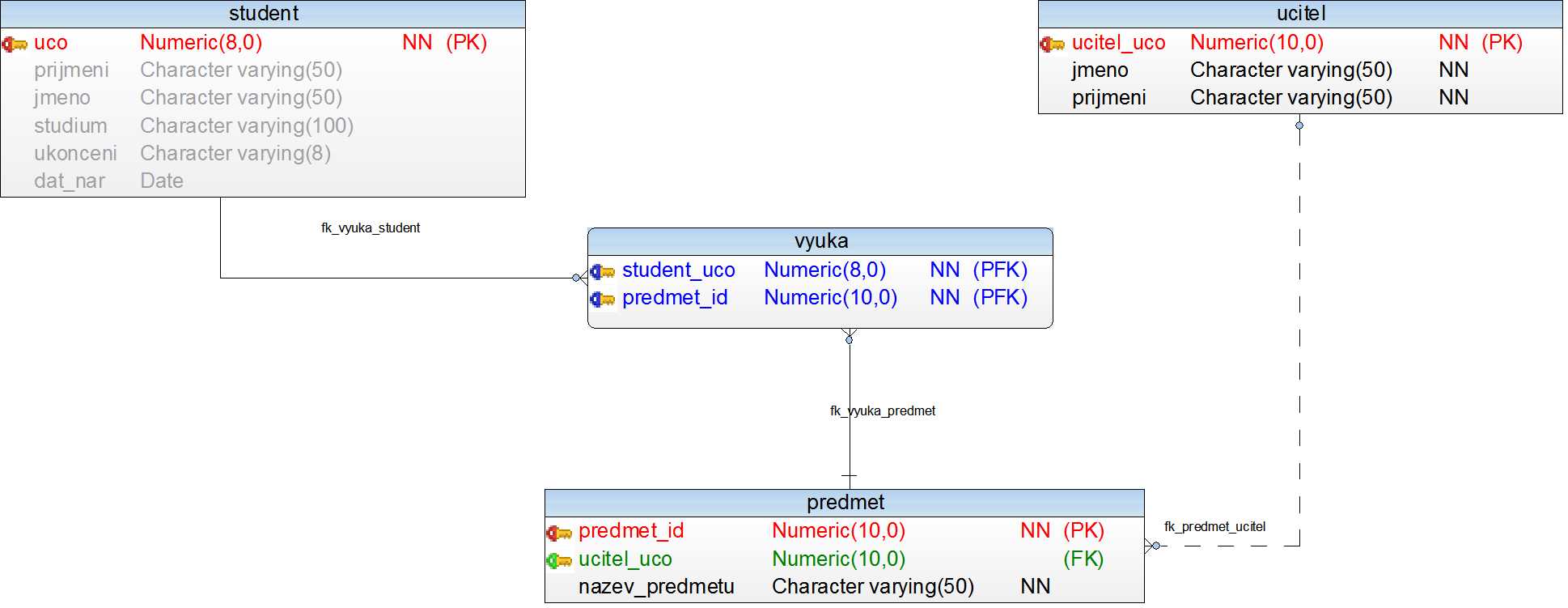 n:1
1:n
1:n
Vidlička = dětská závislá tabulka
Daniel Klimeš, Databázové systémy a SQL
16
VYUKA – datový model
Vazba student – predmet m-n => „mezitabulka“ VYUKA
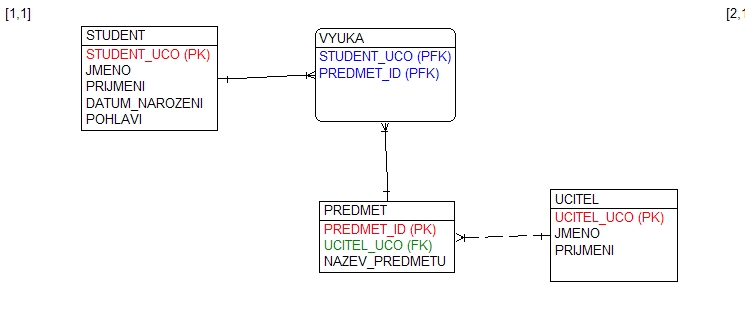 1:n
1:n
Vidlička = dětská závislá tabulka
n:1
Daniel Klimeš, Databázové systémy a SQL
17
Postup tvorby datového modelu
Definice entit (tabulek)
Stanovení primárních klíčů všech tabulek
Tvorba vazeb
Migrace primárního klíče rodičovské tabulky do dětské tabulky
Cizí klíč může, ale nemusí být součástí primárního klíče dětské tabulky
Daniel Klimeš, Databázové systémy a SQL
18
Cvičení a domácí úkol
Spusťte skript2.sql

Vytvořte si vlastní předmět (řádek v tabulce předmět)
Zkuste vytvořit předmět s neexistujícím UCO_ucitele
Přihlaste se do zvolených předmětů
Odhlašte se ze všech předmětů
Přihlaste se do všech dostupných předmětů
Zkuste smazat všechny učitele
Daniel Klimeš, Databázové systémy a SQL
19